Healthcare-associated Infections in Intensive Care Units in Asia: Recent Trends Based on Healthcare-associated Infections Surveillance Network over an 8-year period
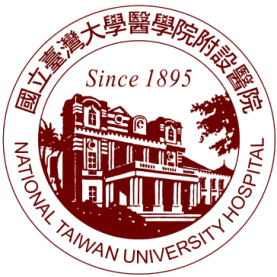 Yee-Chun Chen, M.D., PhD.
Center for Infection Control, National Taiwan University Hospital; Department of Medicine, National Taiwan University College of Medicine; National Institute of Infectious Diseases and Vaccinology, National Health Research Institutes, Taiwan
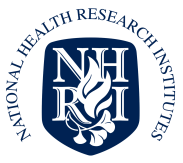 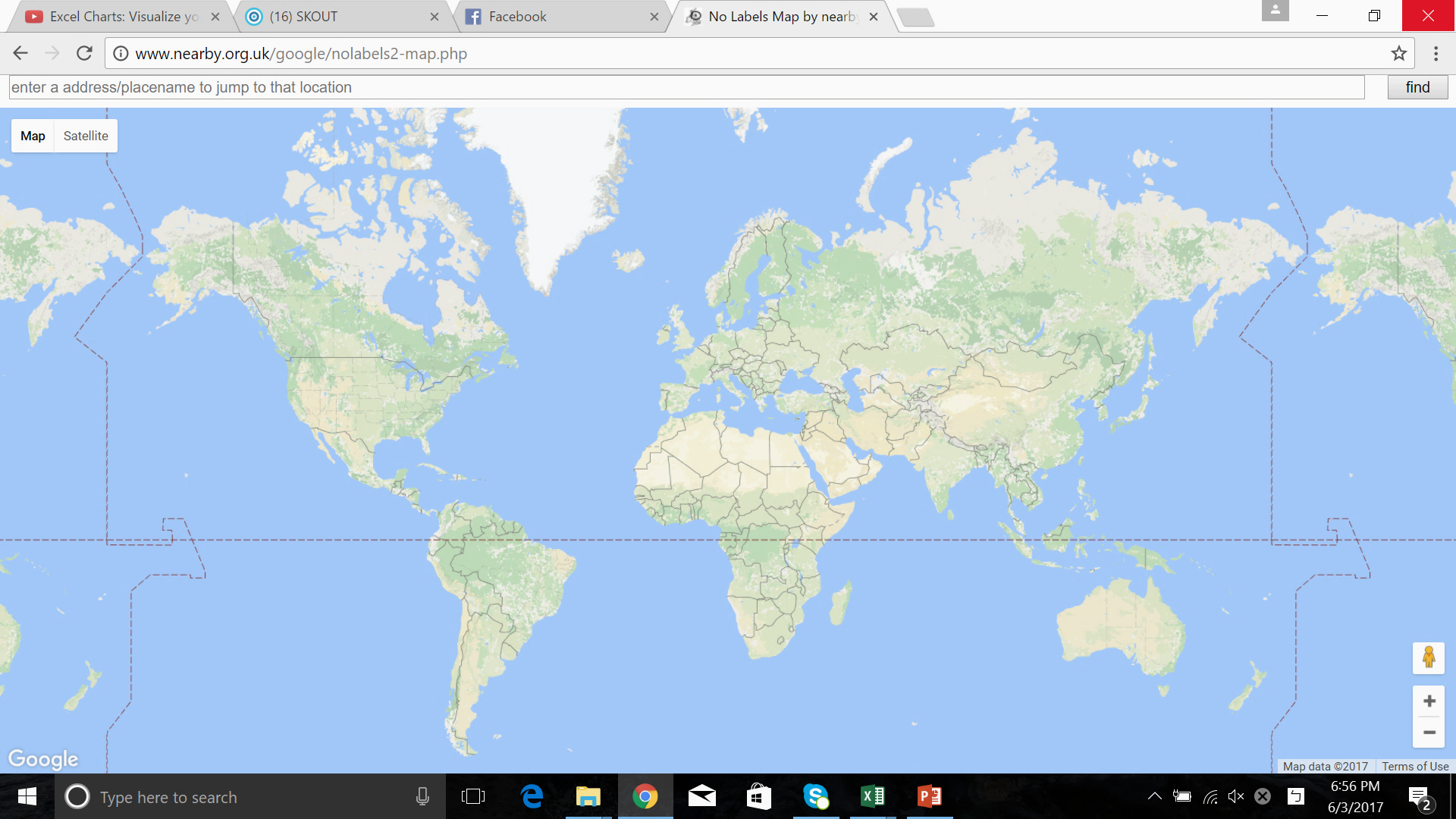 National and Regional HAI surveillance
CNISP
Canada
HAI-net Europe
NHSN
USA
VICNISS
Australia
[Speaker Notes: Talking about national surveillance, the National Healthcare Safety Network established by the US CDC is the earliest of its kind, and laid the framework and foundations that are later used by other surveillance systems.

Most of the efforts in national and regional surveillance hails from the western world, and there was little surveillance efforts in Asia, until Taiwan, South Korea, and Japan established their national surveillance systems. And these 3 surveillance systems will be the focus of today’s presentation.

The Joint Commission. Preventing Central Line–Associated Bloodstream Infections: Useful Tools, An International Perspective. Nov 20, 2013]
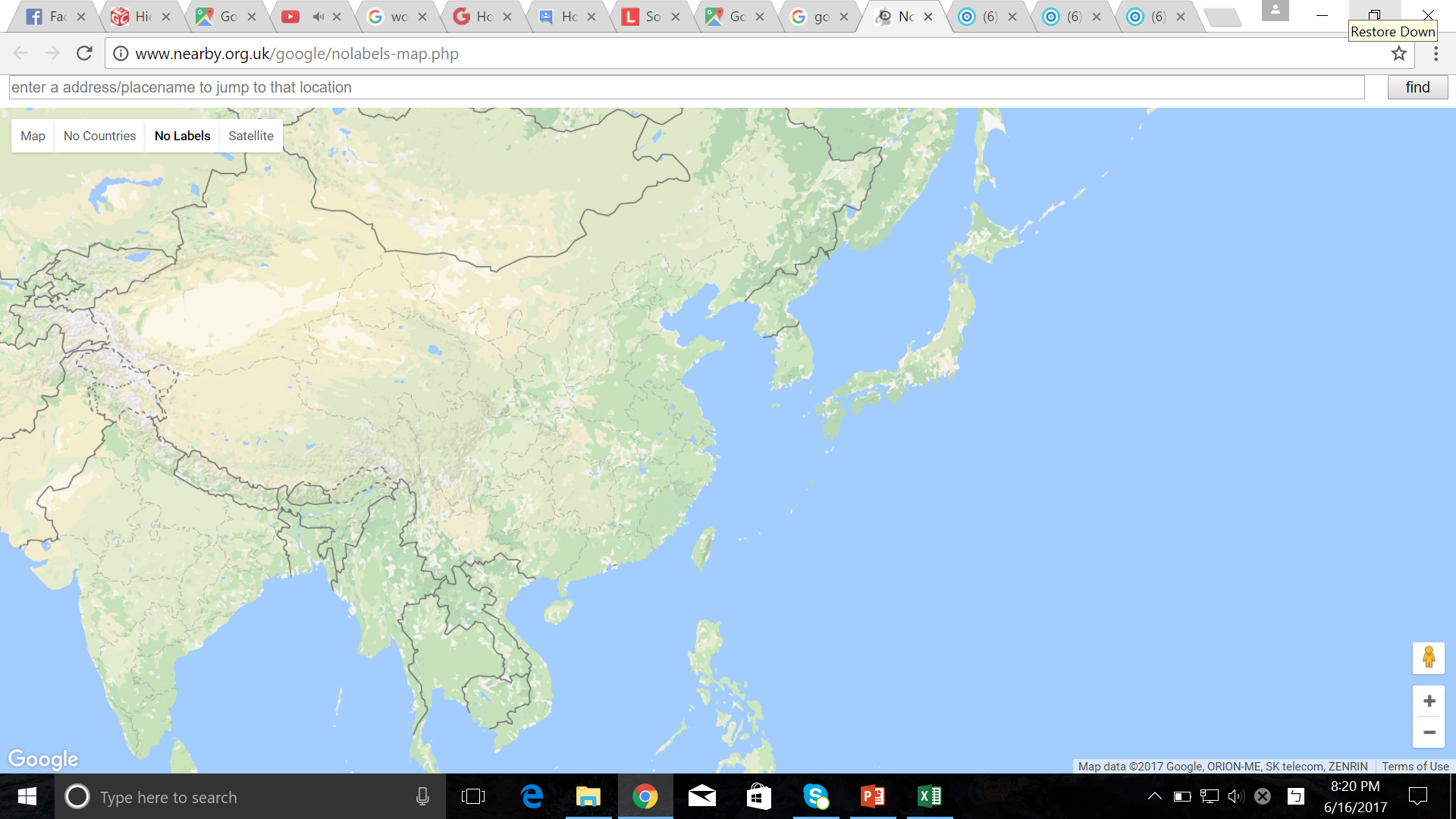 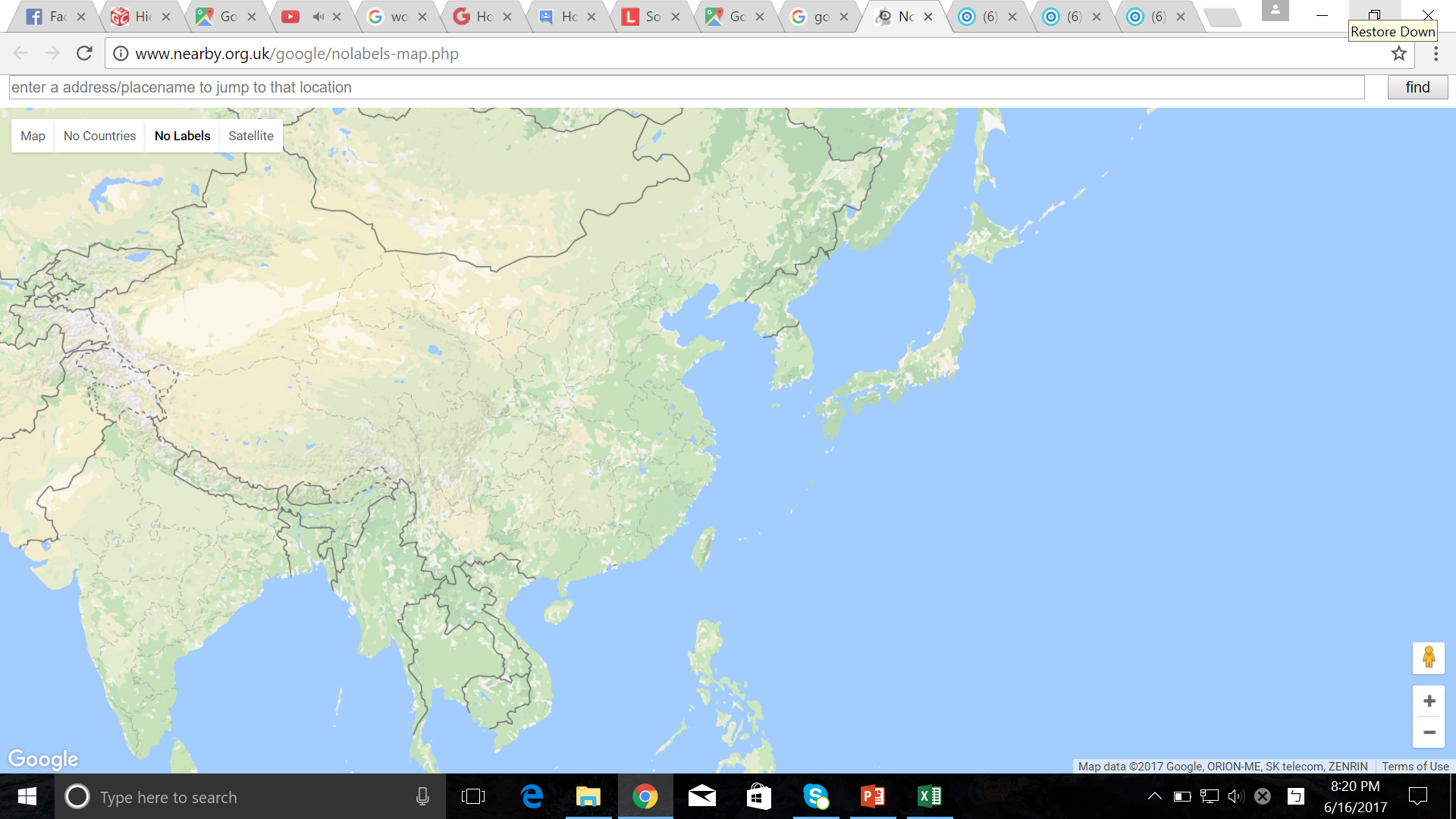 Healthcare-associated Infections in Asia
Rationale:
Sustainable systematic interventions are important for infection prevention and control (IPC). 
Data from surveillance of healthcare-associated infections (HAI) provides feedback for implementation of IPC programs. 
To address the paucity of such data in Asia, we searched for national HAI surveillance and IPC programs in this region.
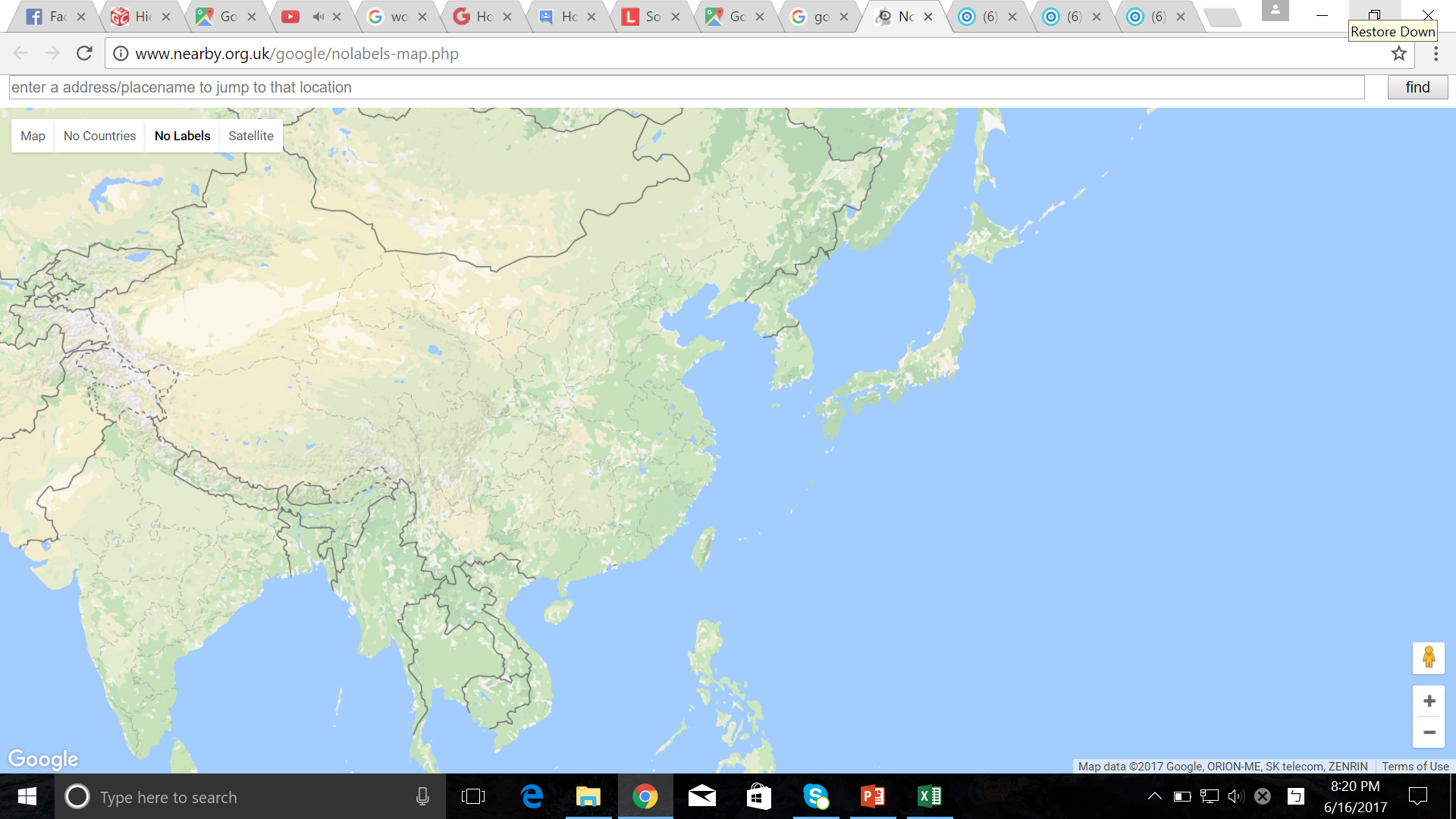 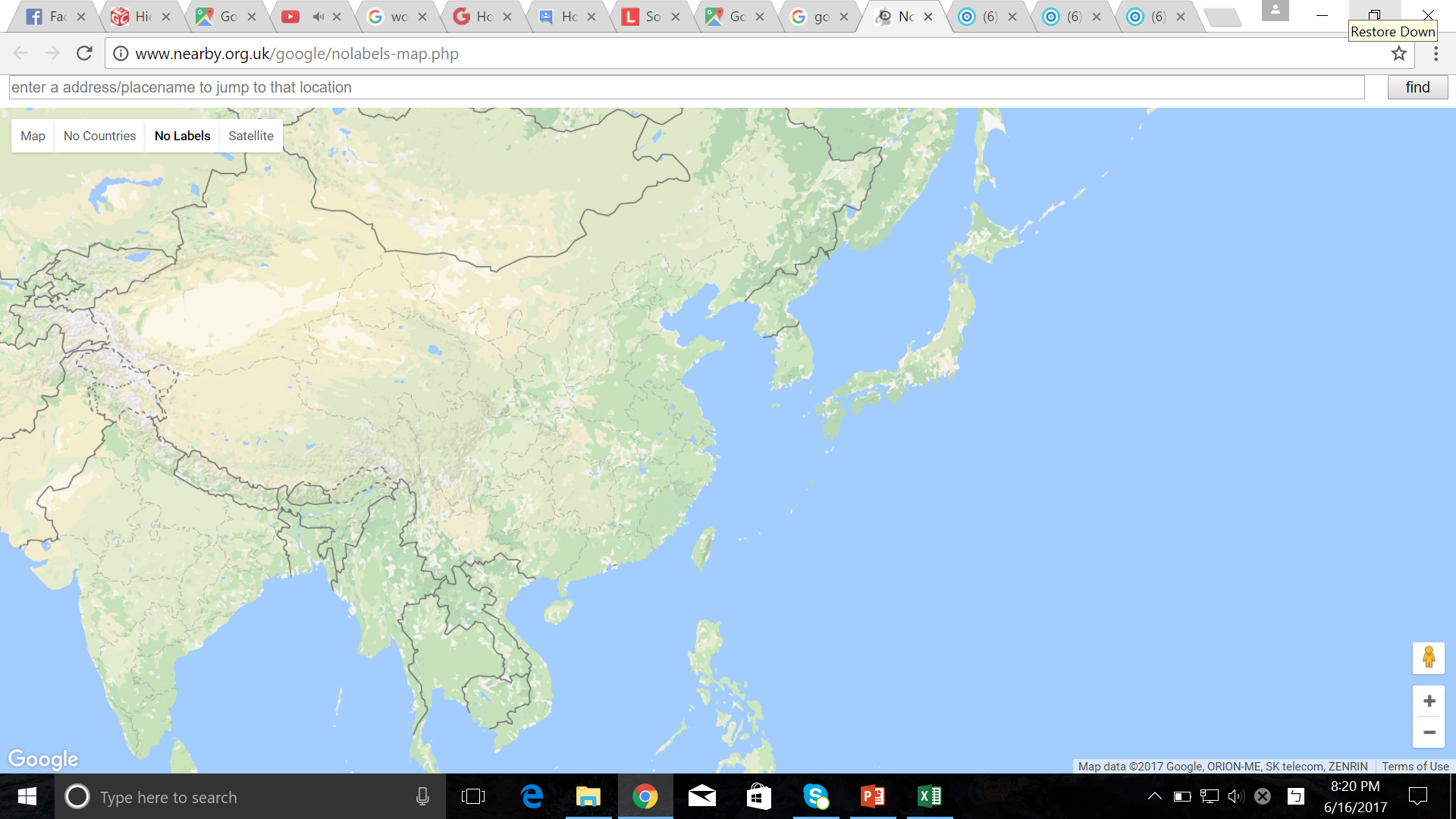 Healthcare-associated Infections in Asia
Methods:
Google & PubMed search: “national nosocomial infection surveillance” or “national healthcare-associated infection surveillance” in combination with specific country names.
Inclusion criteria: 
-  English language, 
open access data or PubMed publications, 
annual data containing either point prevalence or yearly surveillance for 5 or more years. 
Infection prevention and control programs implemented were identified.
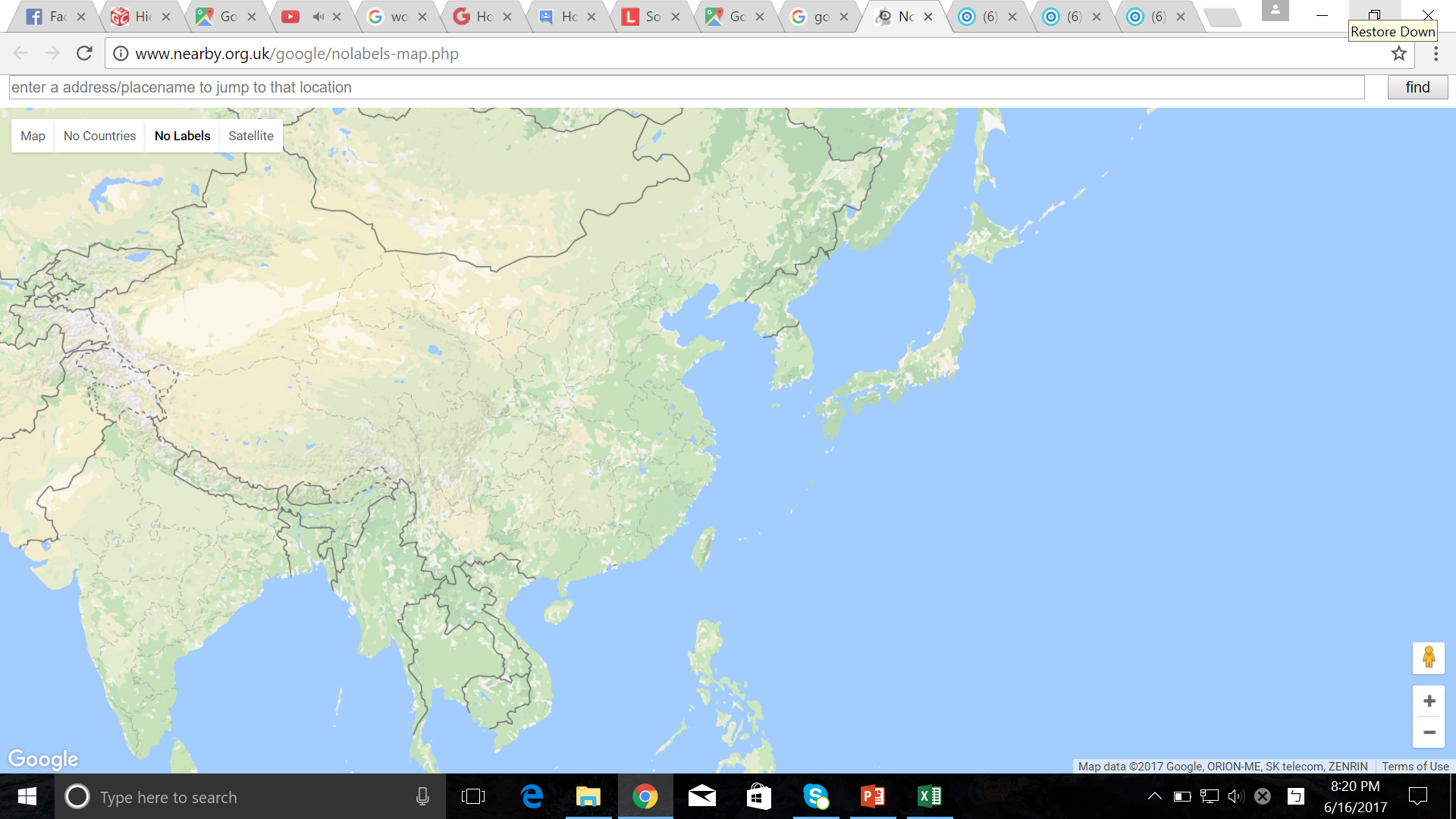 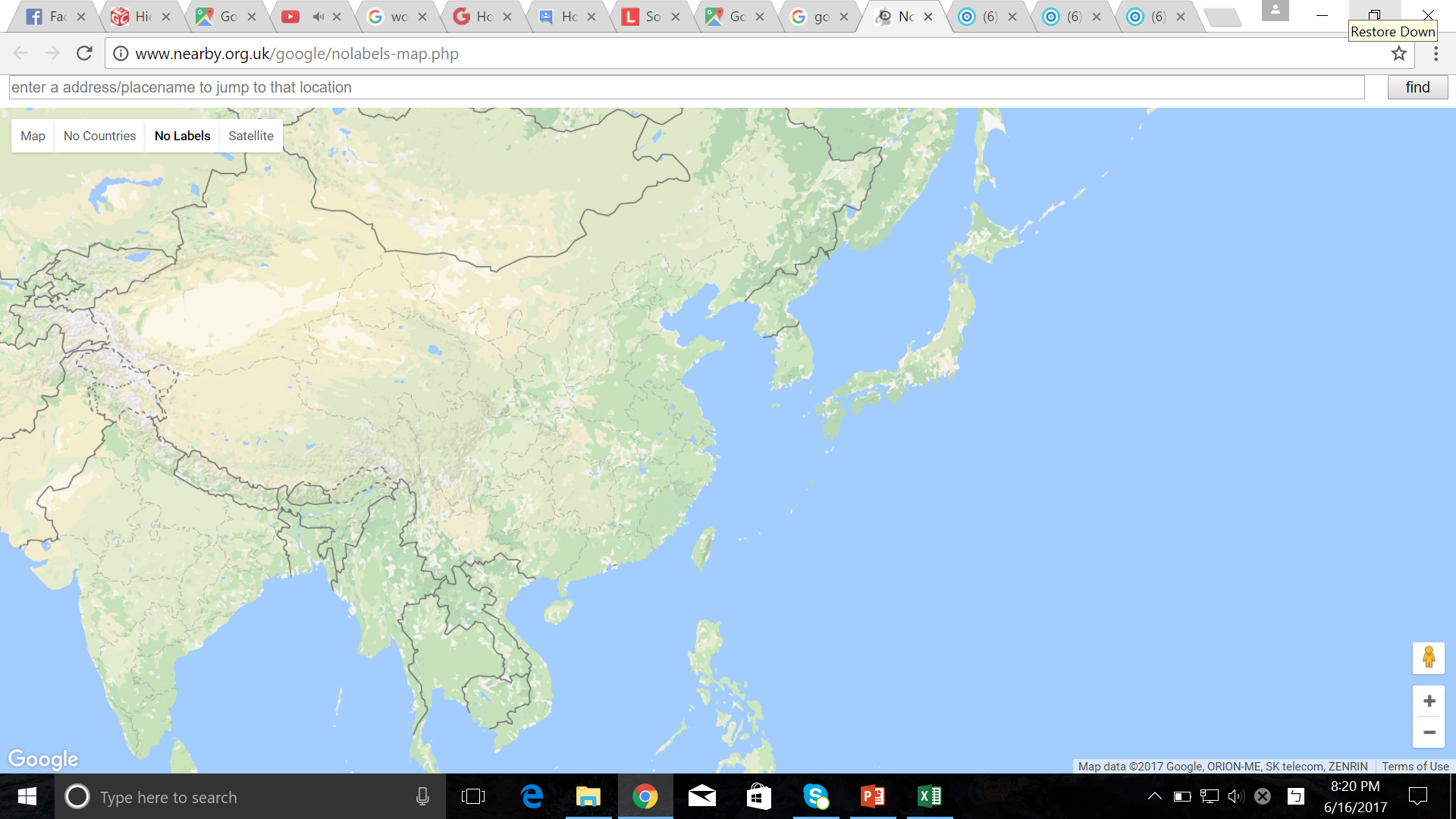 Healthcare-associated Infections in Asia
Japan 
Nosocomial Infection Surveillance 
(JANIS)
Since 2001
Korean 
National 
Healthcare-associated 
Infection  
Surveillance System 
(KONIS)
Since 2006
Taiwan 
Nosocomial 
Infection 
Surveillance 
(TNIS)
Since 2001
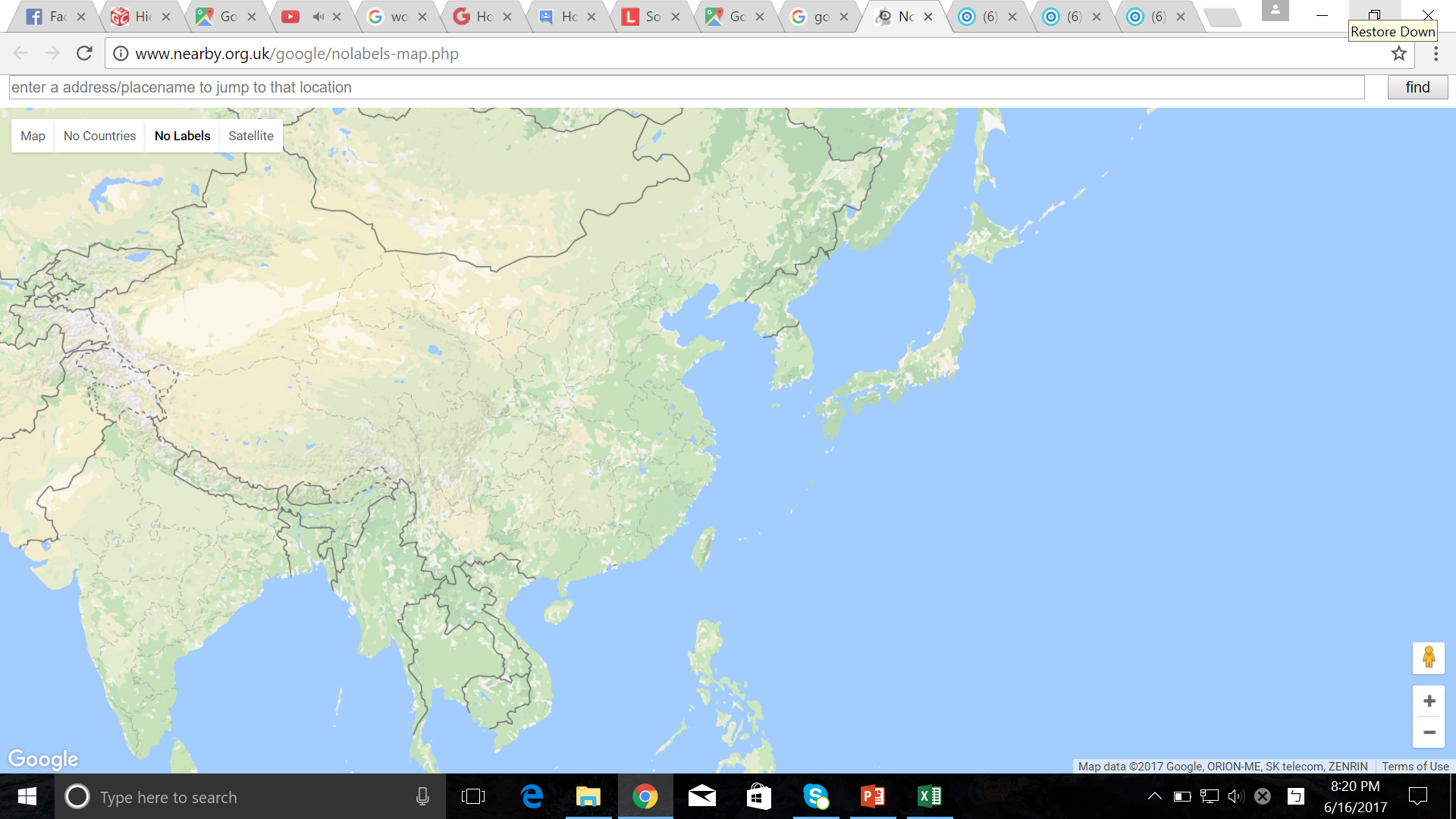 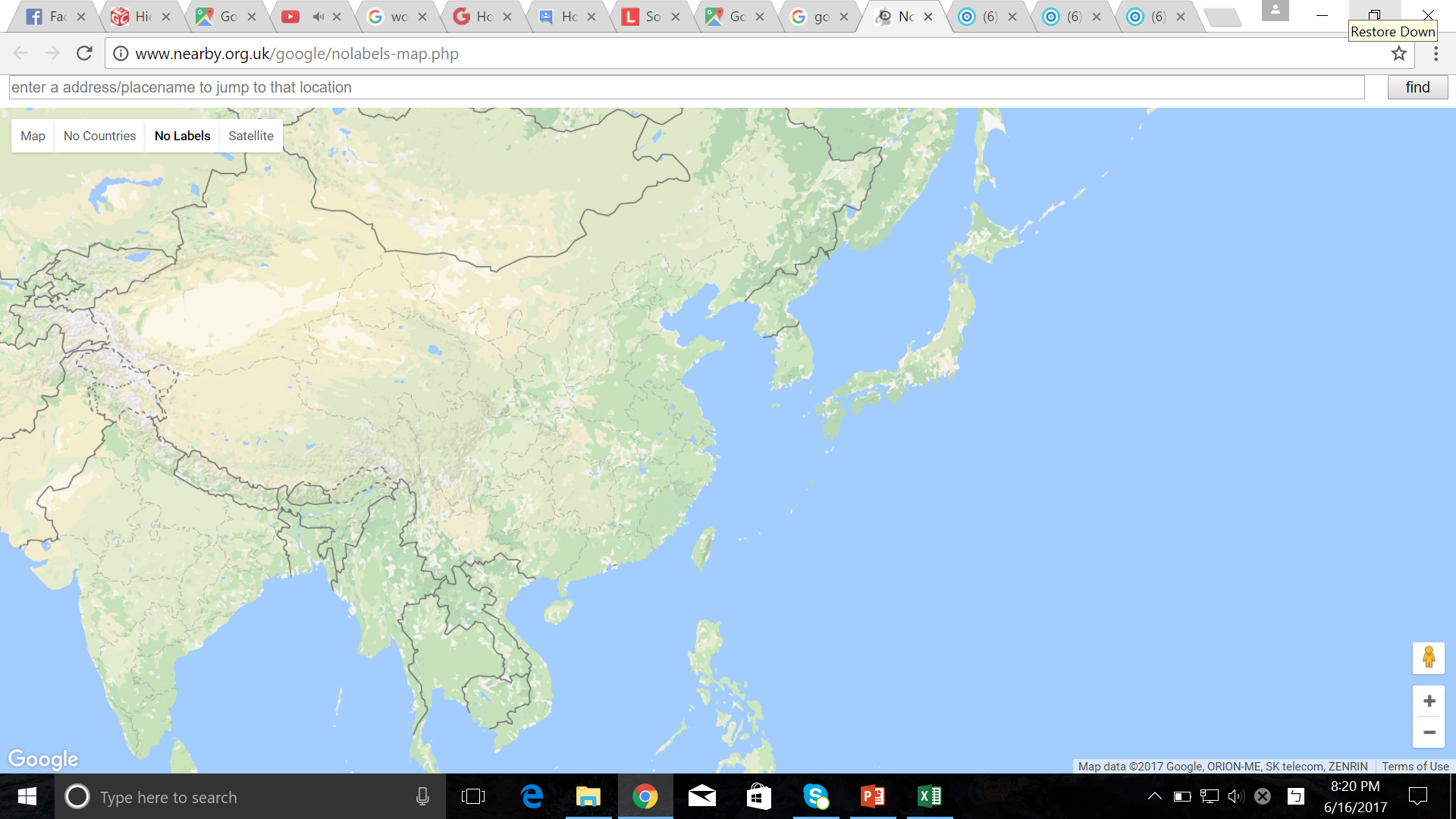 Healthcare-associated Infections in Asia
Population: 50M
Types: >900, 700-899, 600-699
Coverage: 18.0% (96/534)
Population: 127M
Types: not denoted
Coverage: 1.9% (143/7426)
Population: 23M
Types: 
Medical center, regional hospital
Coverage: 21.2% (103/486)
Demographics and national surveillance systems
Overall healthcare-associated infection
There was a 53.0% reduction in overall HAI over the 8-year period.
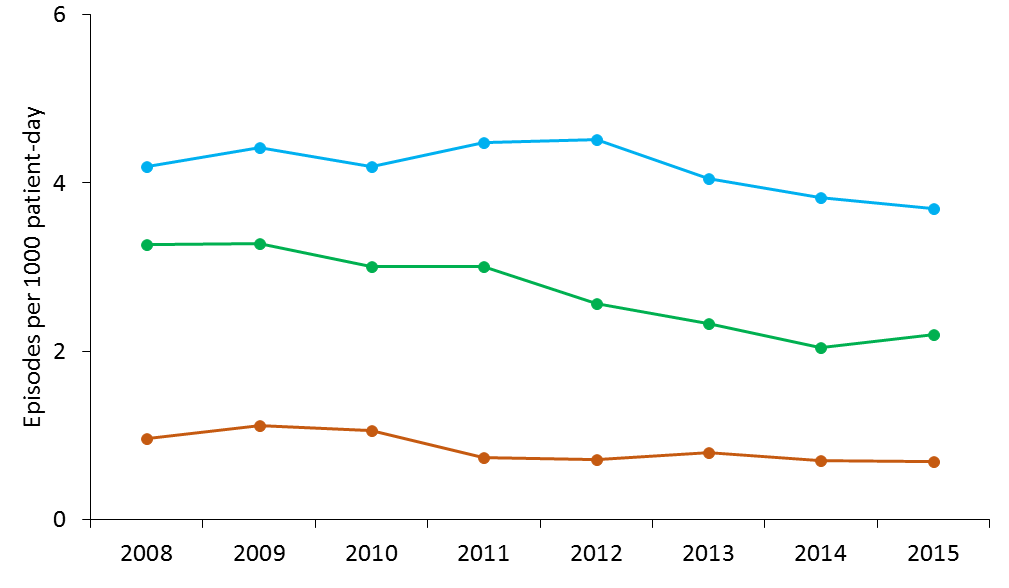 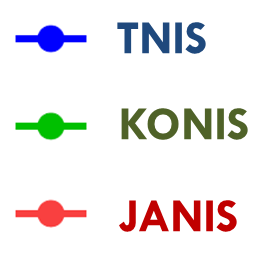 P<0.05
For all
[Speaker Notes: There was a 53.0% reduction in overall HAI over the 8-year period. This consisted of a decrease from 9.34 to 5.03 infections per 1,000 patient-days in Taiwan, from 7.56 to 2.76 in Korea, and from 4.41 to 2.74 in Japan (Poisson regression, all p<0.05).]
Catheter-associated urinary tract infection
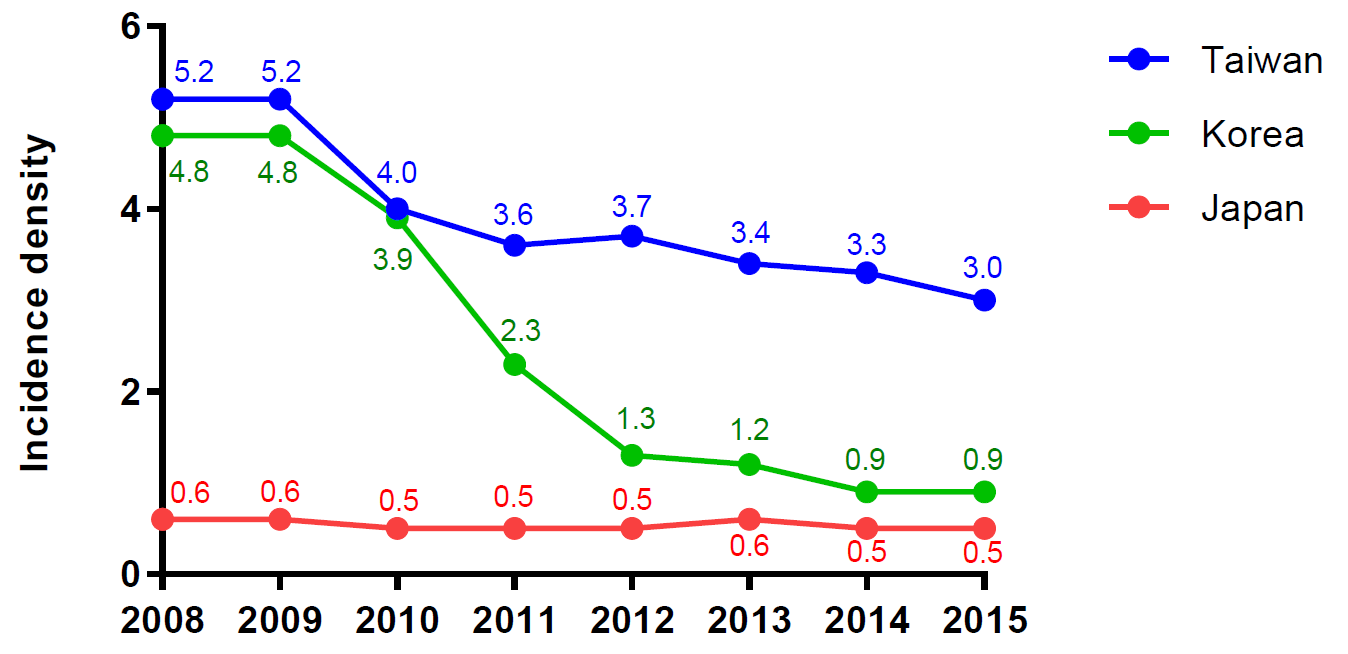 TNIS
KONIS
JANIS
P<0.05
P<0.05
[Speaker Notes: For urinary tract infections, we see that both Taiwan and South Korea experienced a significant decrease in UTI incidence, while for Japan, the incidence remained at a constant low from 2008 to 2015.

Why south korea decreased  more? Change in definition? USA definition??]
Central line-associated bloodstream infections
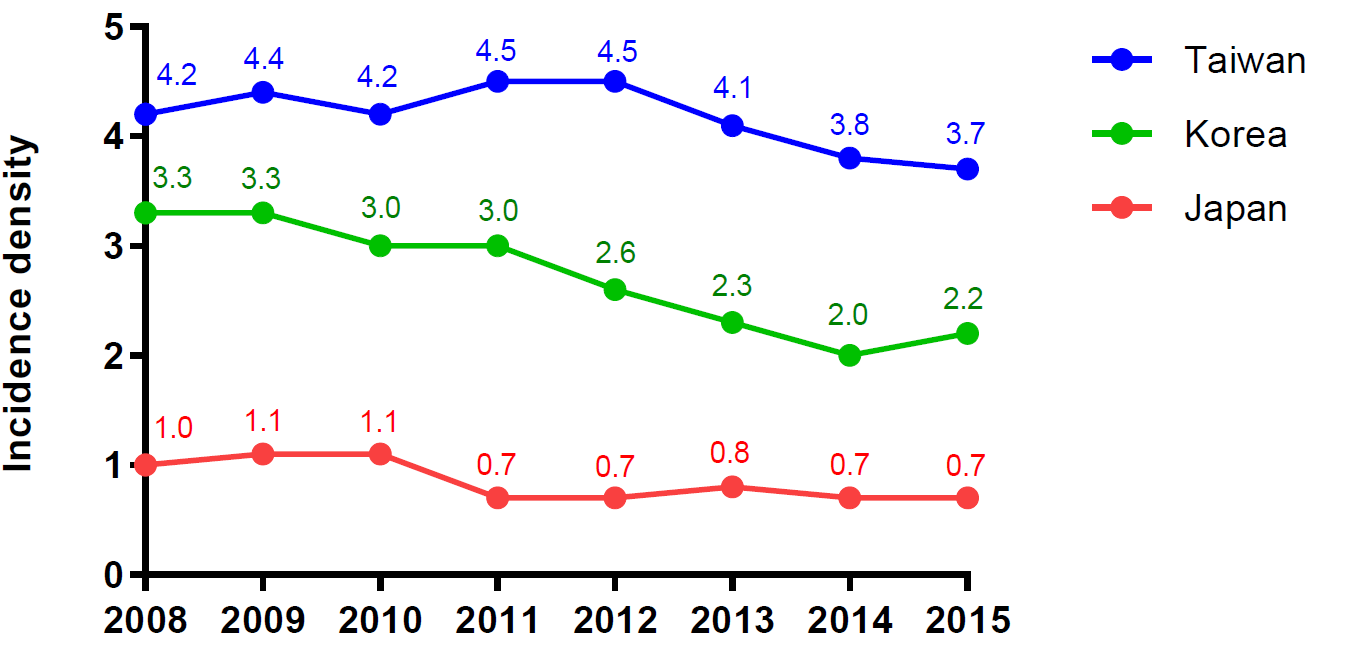 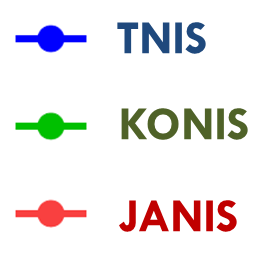 P<0.05
P<0.05
[Speaker Notes: For CLABSI, the trend is likewise similar. Taiwan and South Korea both experienced a decrease in incidence. Japan’s trend-line is dashed because calculation for CLABSI is by episodes per 1000 patient-day, and so there might be an underestimation.

Some bundle care reduces utilization rate, but has little on incidence density. Use of patient-day may see improvement.]
Ventilator-associated pneumonia
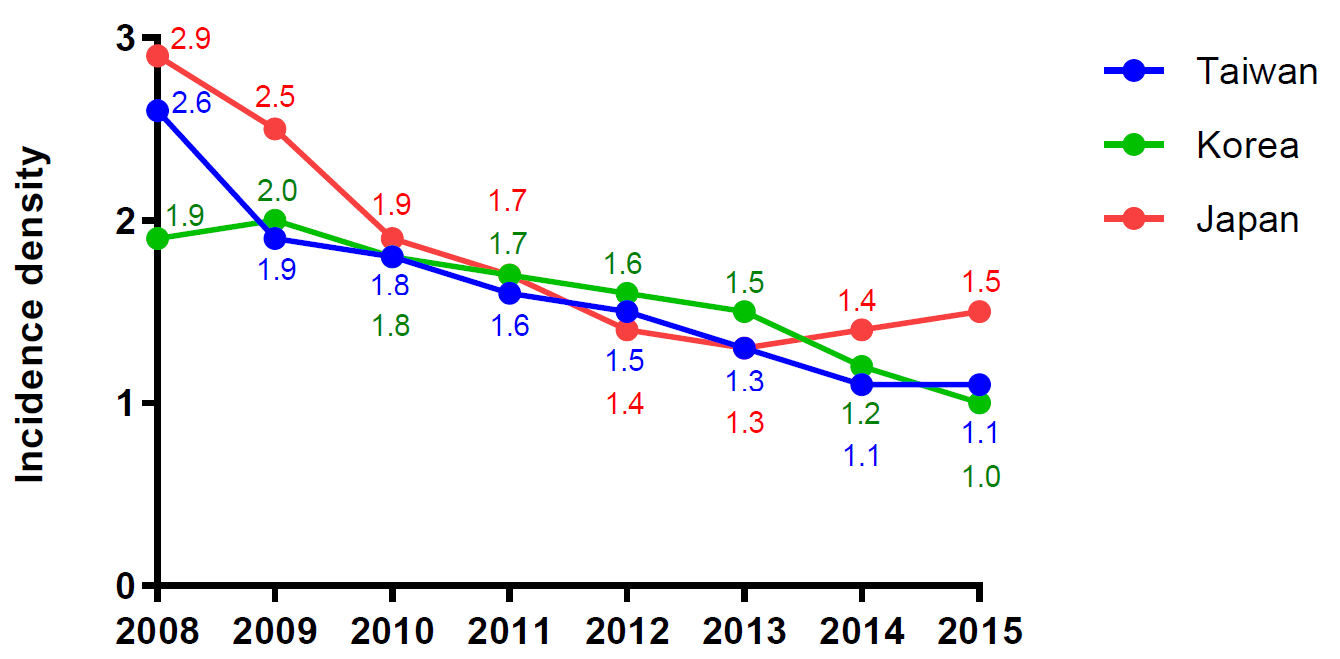 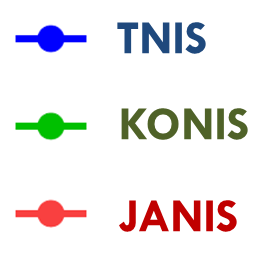 P<0.05
For all
[Speaker Notes: For VAP, the incidence decreased significantly across all three countries from 2008 to 2015. And again, Japan calculated its VAP incidence by episodes per patient-day, and may therefore underestimate its VAP incidence.]
UTI causative pathogens
TNIS                                   KONIS                                   JANIS
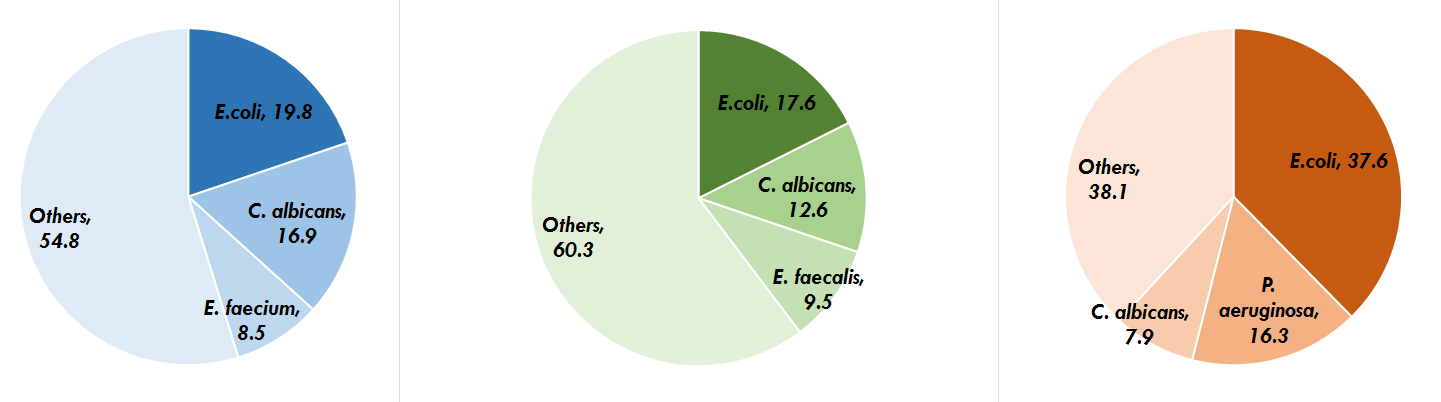 E. coli and C. albicans are common across all three countries
[Speaker Notes: Next, common causative pathogens, first being urinary tract infections. E.coli and Candida are found to be the most common pathogens in causing UTIs across all three countries, consistent with studies from other regions.]
BSI causative pathogens
TNIS                                   KONIS                                   JANIS
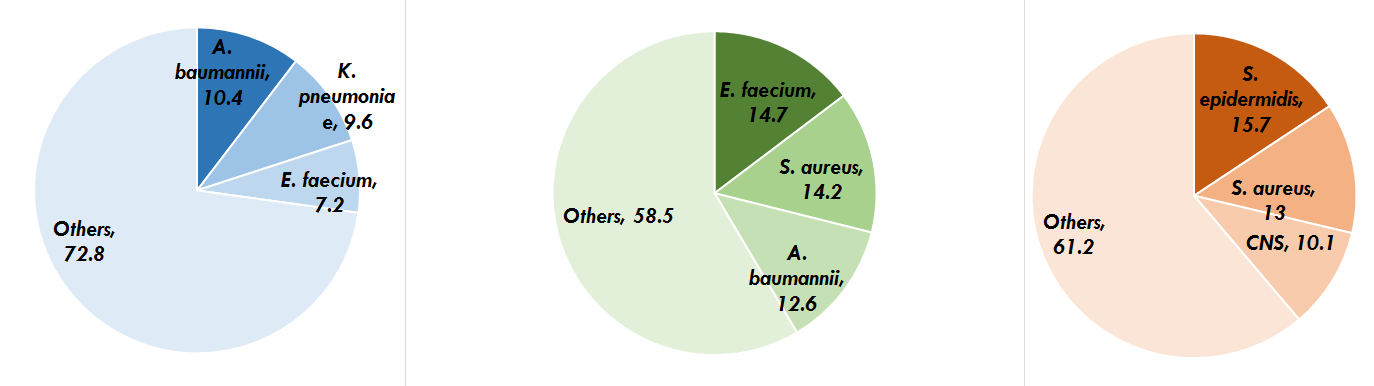 S. aureus is common across all three countries
Acinetobacter baumannii and Enterococcus faecium are important in TNIS and Korea
[Speaker Notes: In terms of bloodstream infections, a common pathogen across all three countries is staphylococcus aureus. Interestingly, Acinetobacter baumannii is only found in Taiwan and South Korea, while Japan reported little episodes of bloodstream infections caused by acinetobacter baumannii. Do note here however, that Japan’s data only include central-line BSI, and so this discrepancy might have been artificial.]
Pneumonia causative pathogens
TNIS                                   KONIS                                   JANIS
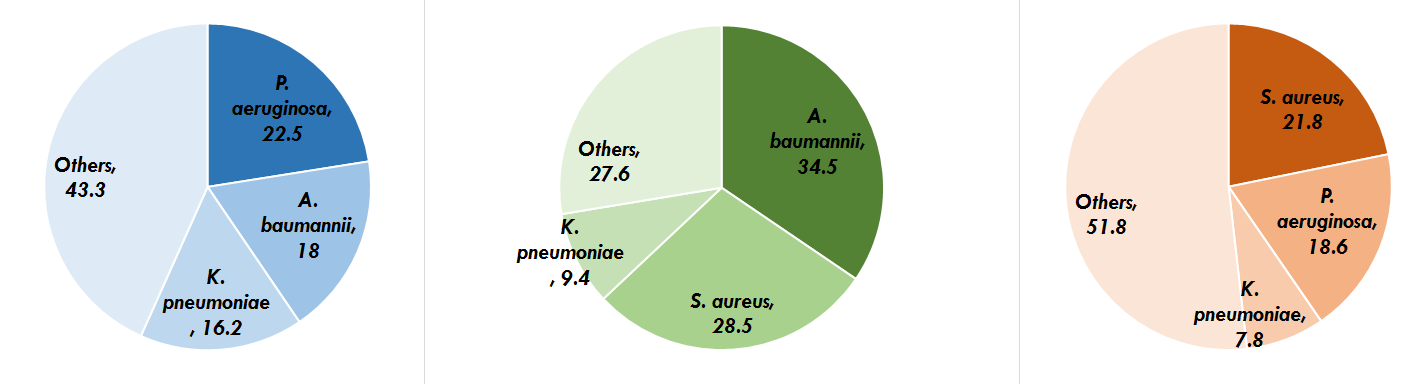 A. baumanii is important in TNIS and Korea
P. aeruginosa, K. pneumonia, S. aureus are important across the three countries
[Speaker Notes: For pneumonia, acinetobacter baumannii is again a common pathogen for Taiwan and South Korea, and relatively unimportant for Japan. Consistent with previous studies in Asia, pseudomonas aeruginosa and klebsiella pneumoniae are common pathogens across the three countries.]
Methicillin-resistant Staphylococcus aureus
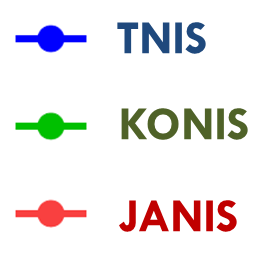 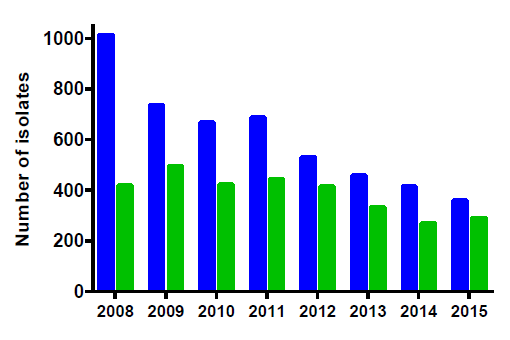 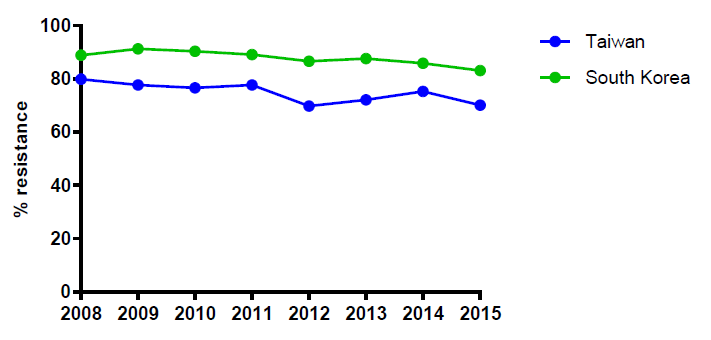 65% in the number of isolates of MRSA
14
[Speaker Notes: For antimicrobial resistance of important bacteria species. Percentage resistant MRSA remained high for all three countries from 2008 to 2015. However, the number of isolates have decreased throughout in the eight-year period.]
Carbapenem-resistant Pseudomonas aeruginosa
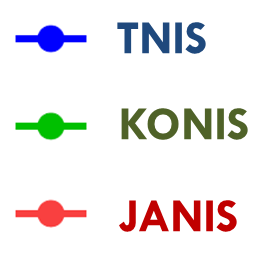 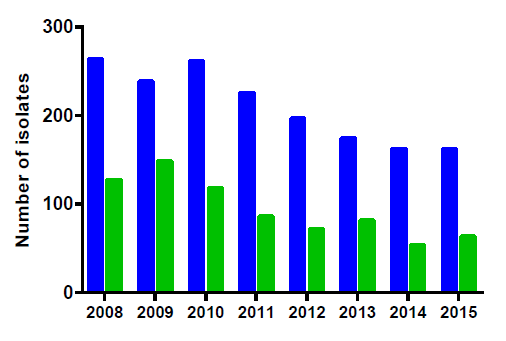 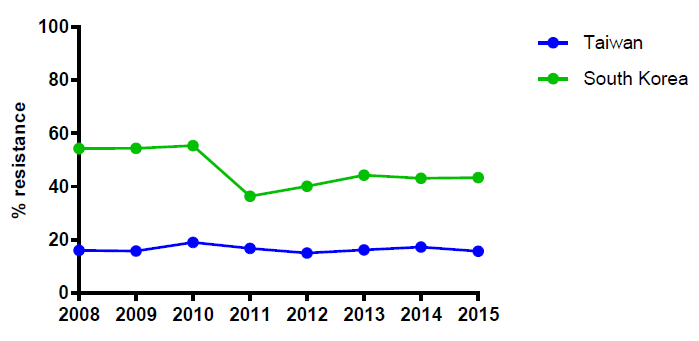 38% in the number of isolates of CRPA
15
Carbapenem-resistant Acinetobacter baumannii complex
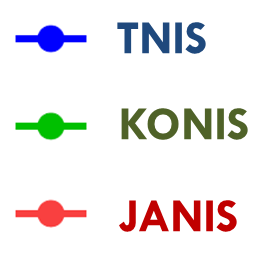 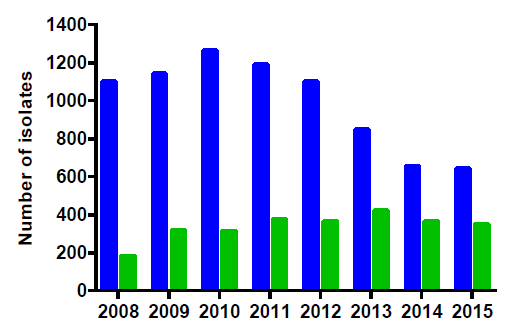 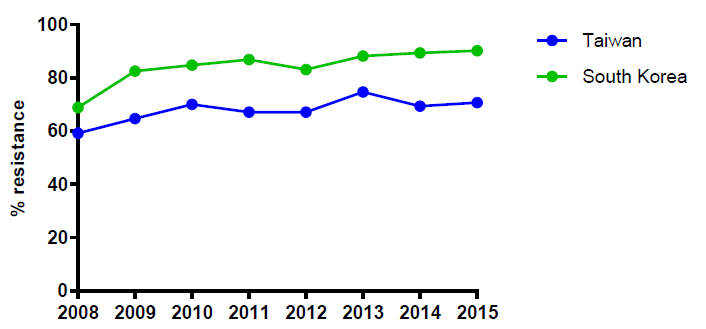 49% in the number of isolates of CRAB
16
[Speaker Notes: For carbapanem reistant AB, percentage resistance has also remained high. For Taiwan, the number of CRAB isolates have decreased significantly from 2008 to 2015. However, for South Korea, the levels of CRAB isolates have remained to be high throughout the eight-year period, suggesting the emerging importance of this bacteria, esp. in South Korea.]
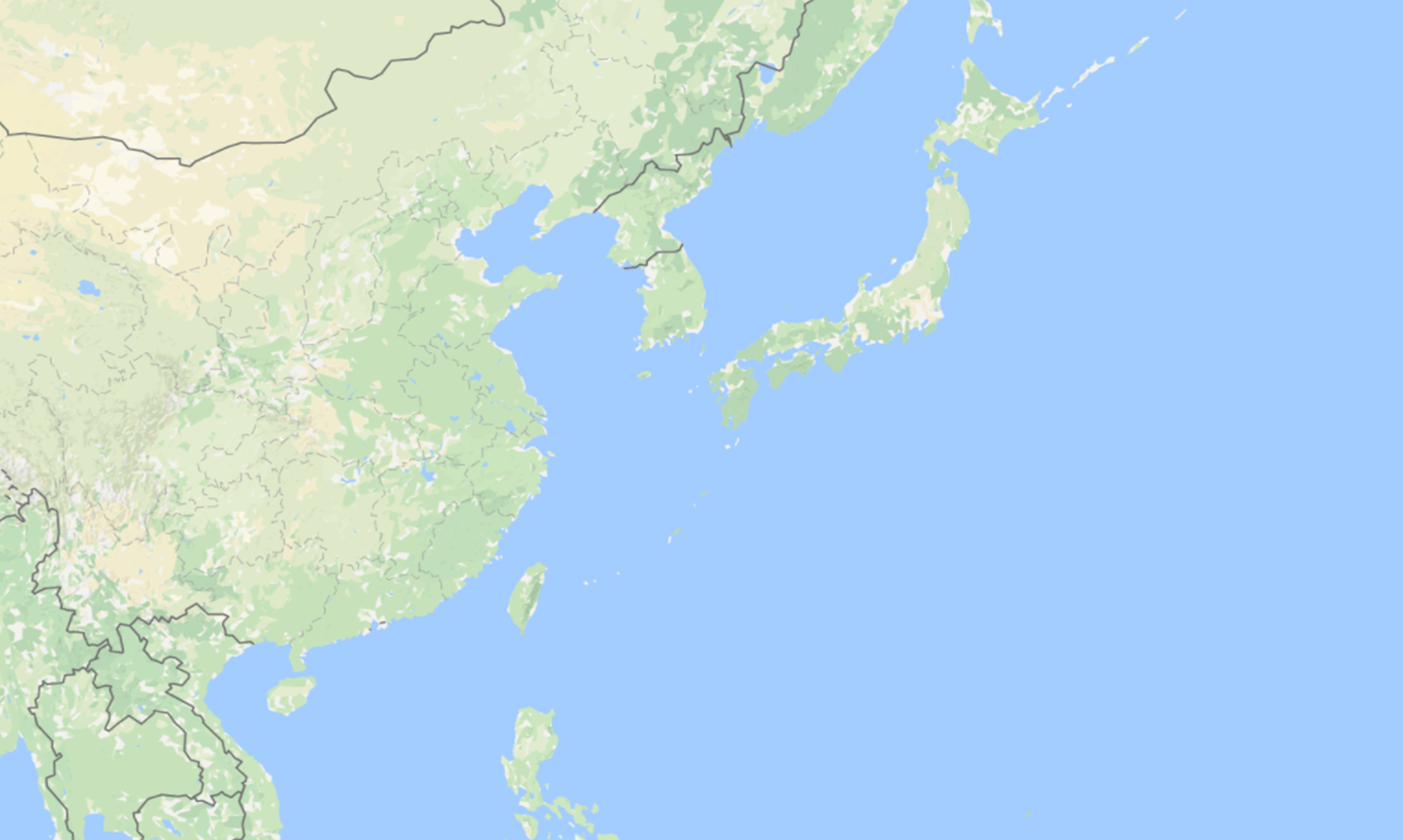 Overall HAI Incidence, 2015
Overall HAI Incidence, 2008
4.41
7.56
2.74
2.76
9.34
5.03
TNIS
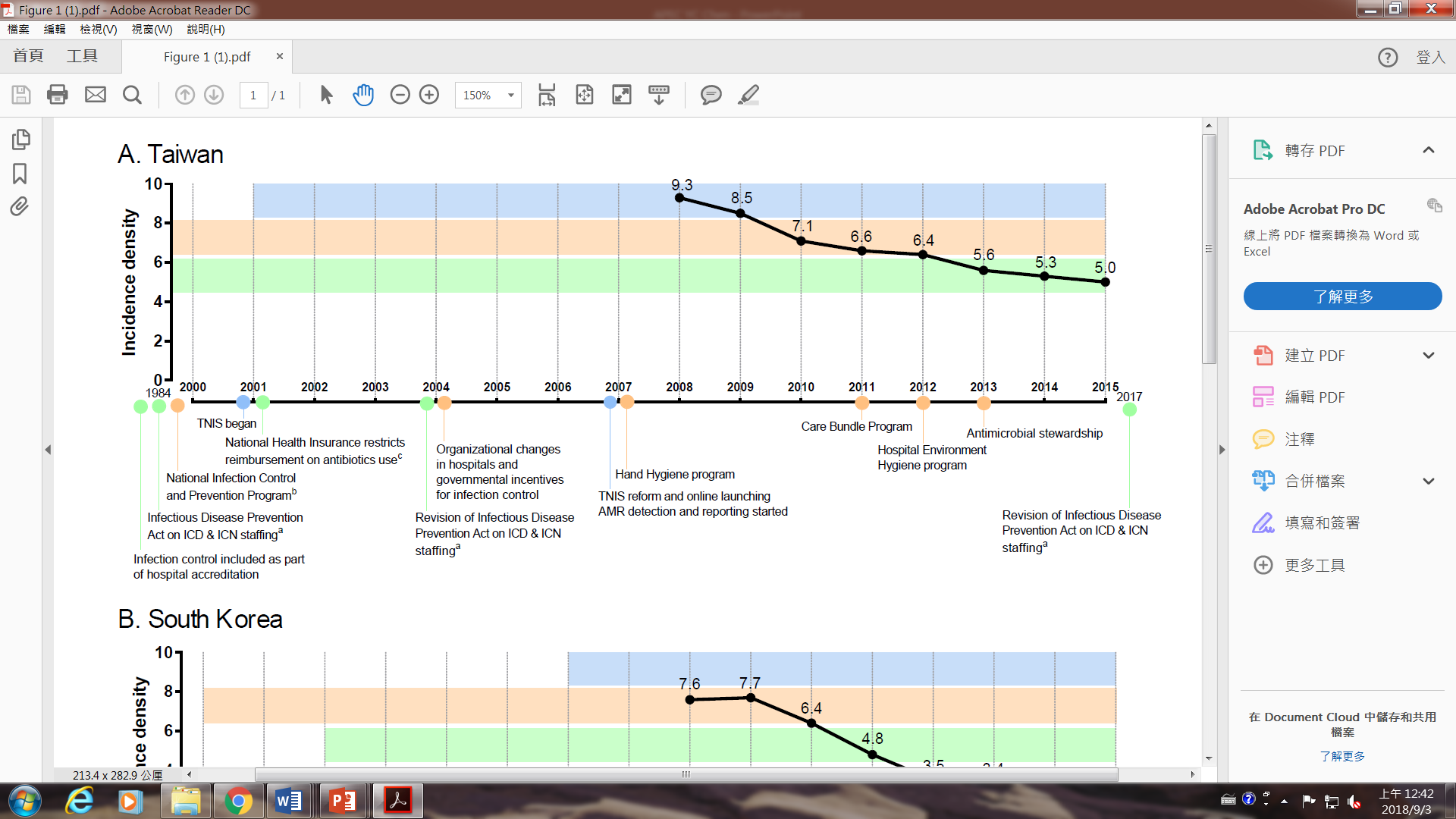 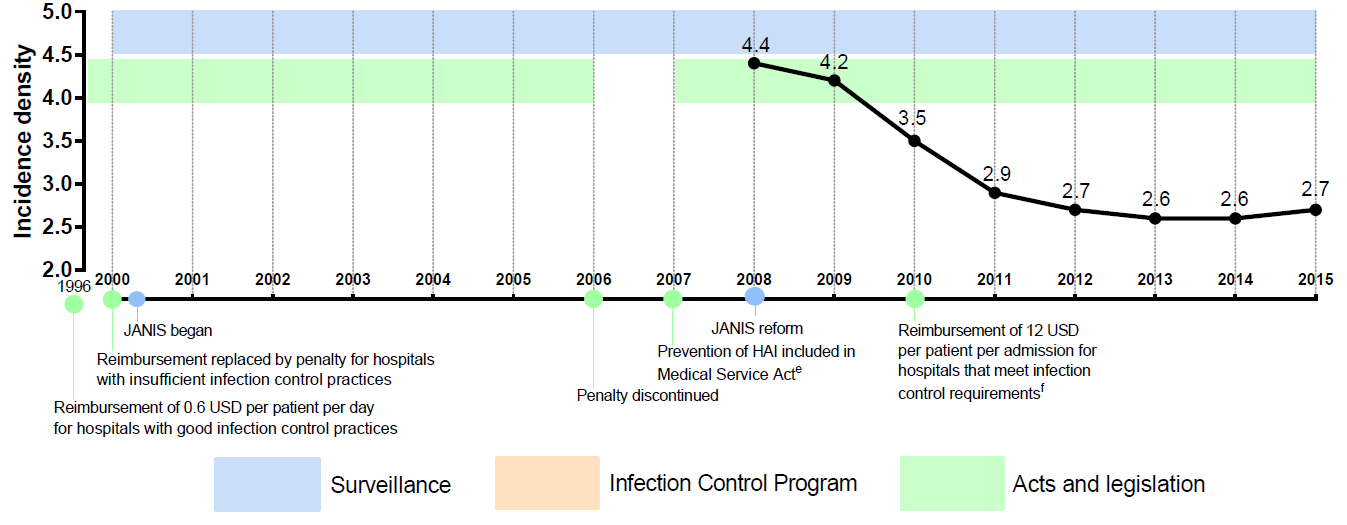 18
[Speaker Notes: We also observed a general decrease in HAI trends for the 2008 to 2015 period. Taking Taiwan as an example, this decrease may be attributed to surveillance efforts, which was implemented in 2007, as well as infection control policies implemented nationally. For example hand hygiene and bundle care campaigns that effectively reduce contamination sources, as well as antimicrobial stewardships, which are built on the foundations and principles of hand hygiene and bundle care practices.

Decreased about 50% (halved).]
KONIS
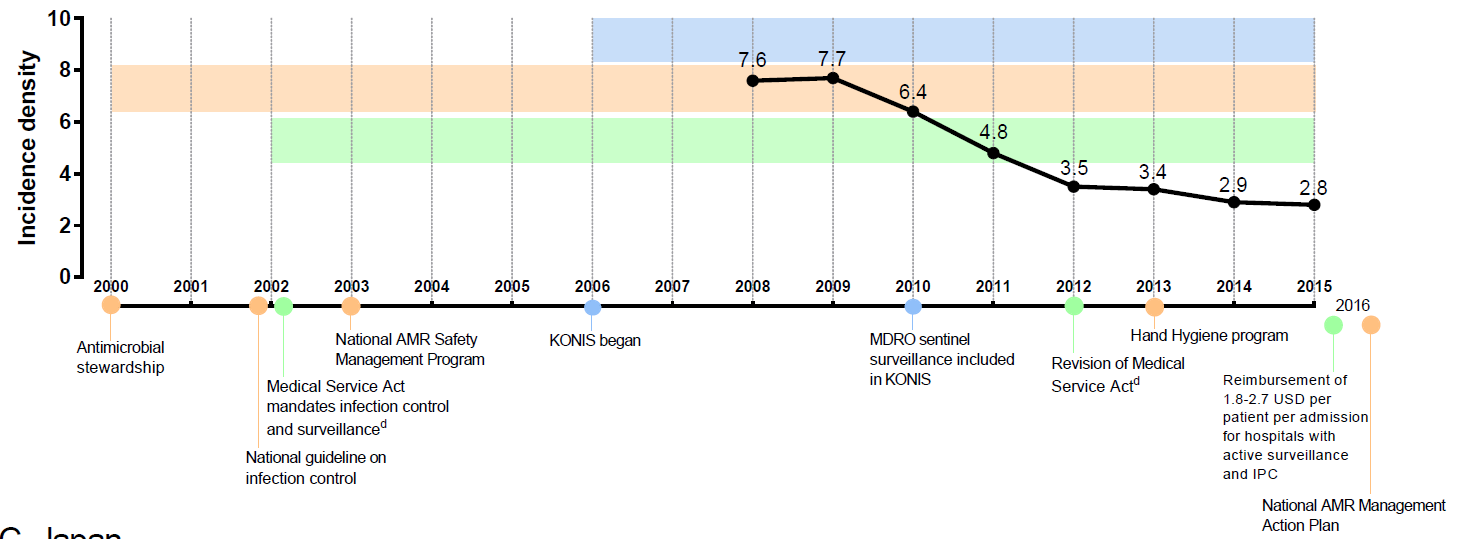 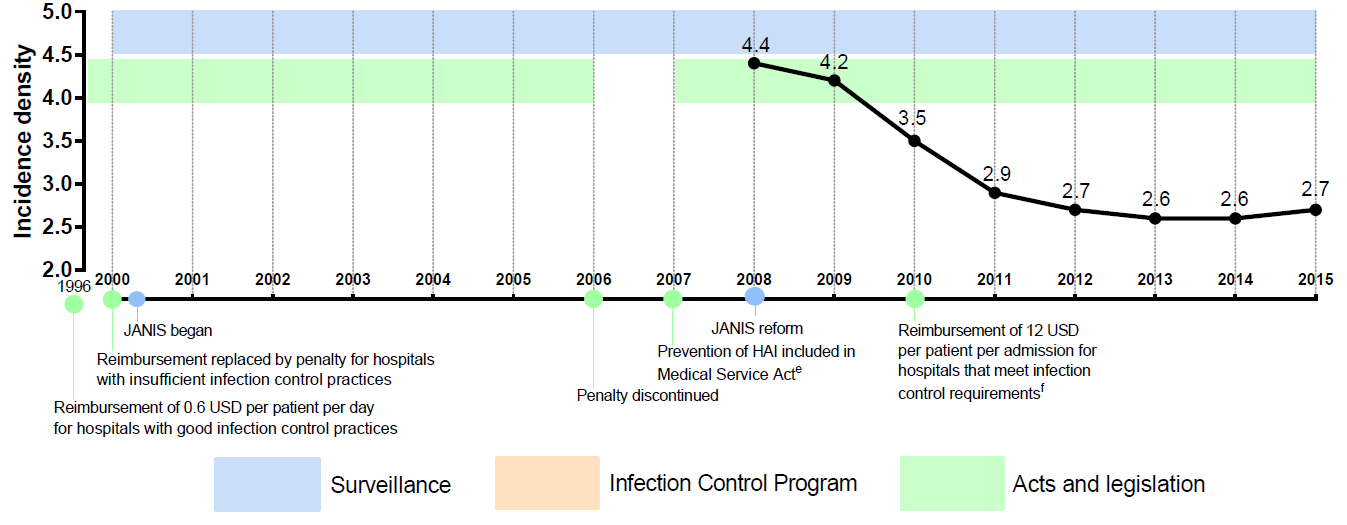 19
JANIS
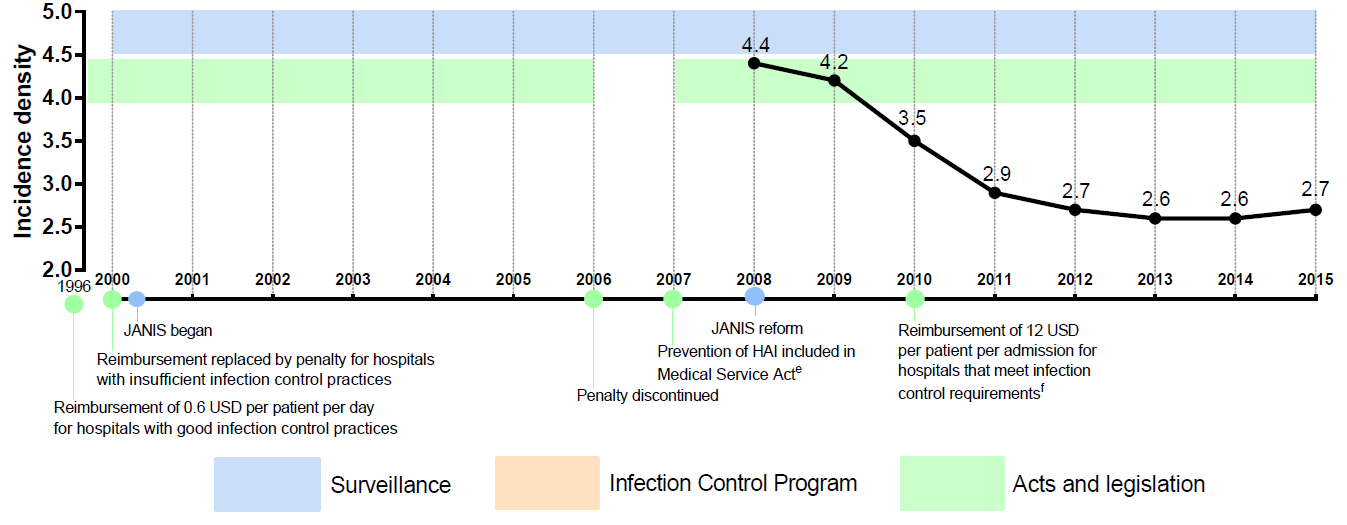 20
Integrated surveillance and intervention, TNIS
Carbapenem-resistant Acinetobacter baumannii complex
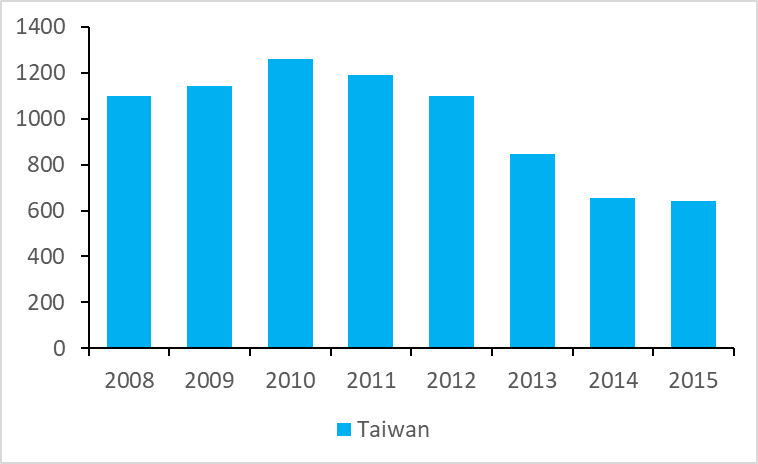 No. of isolates
Studies in South Korea found the reason for increased CRAB due to clonal outbreak, suggesting that infection control methods are important in reducing its incidence.   J.Y. Choi et al., J Hosp Infect, 2015
[Speaker Notes: We also observed a general decrease in HAI trends for the 2008 to 2015 period. Taking Taiwan as an example, this decrease may be attributed to surveillance efforts, which was implemented in 2007, as well as infection control policies implemented nationally. For example hand hygiene and bundle care campaigns that effectively reduce contamination sources, as well as antimicrobial stewardships, which are built on the foundations and principles of hand hygiene and bundle care practices.

Decreased about 50% (halved).]
Impact of a hospital wide hand hygiene programThe disease severity score (Charlson comorbidity index) increased (p=0.002) in the intervention period. Nevertheless there was an 8.9% decrease in HAIs.
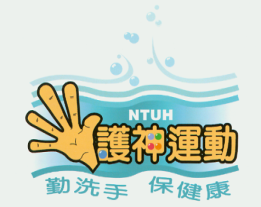 Hospital-wide
MRSA
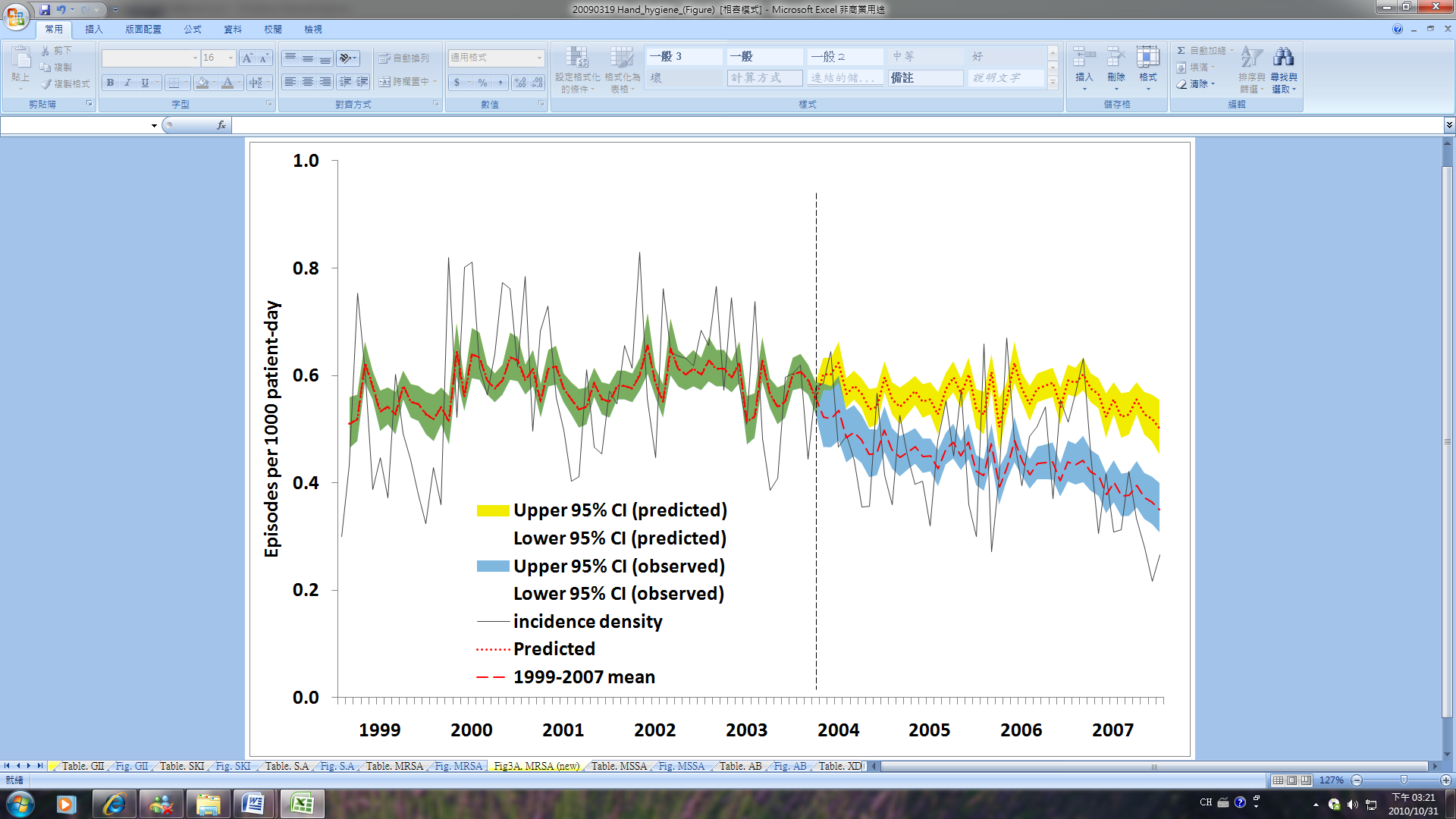 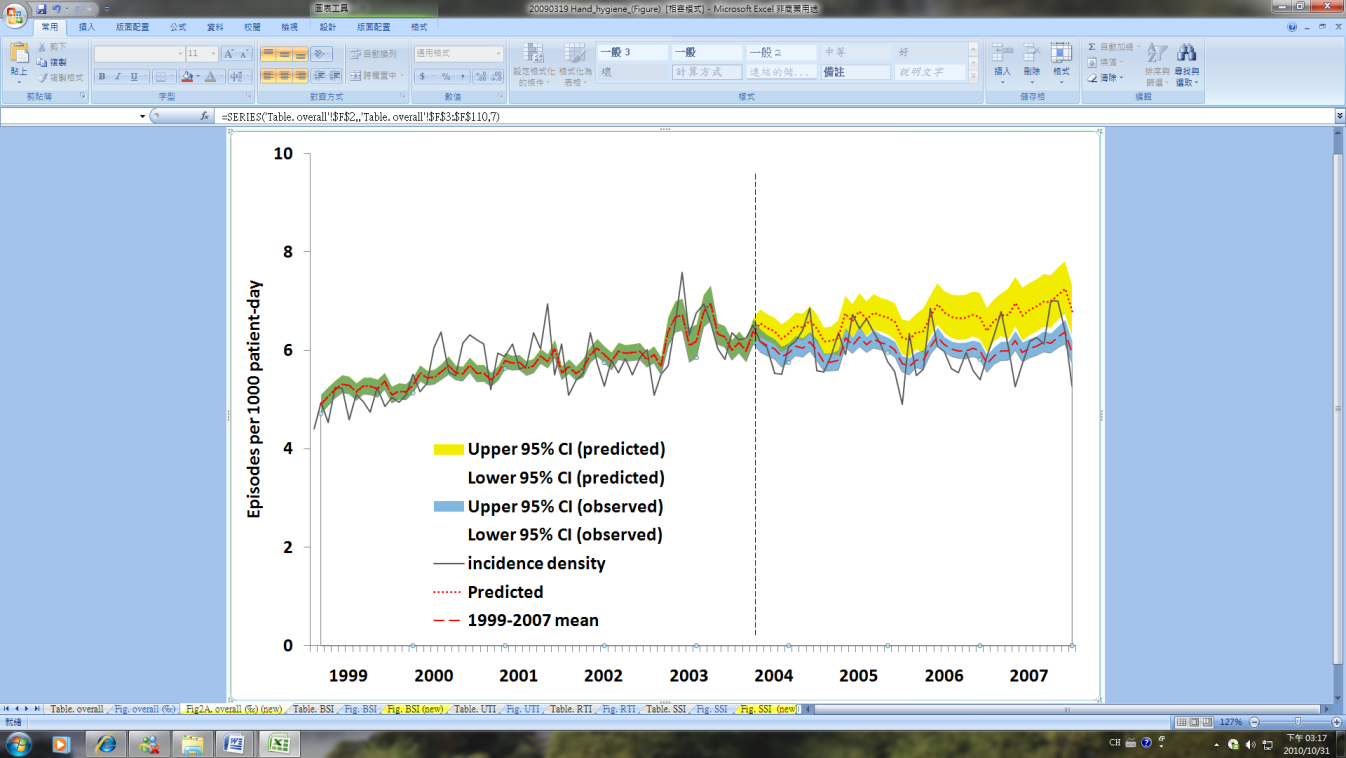 Predicted
Observed
levels, p=0.02 
trends, p= 0.04
levels, p=0.03 
trends, p= 0.04
Intensive care units
XDRAB
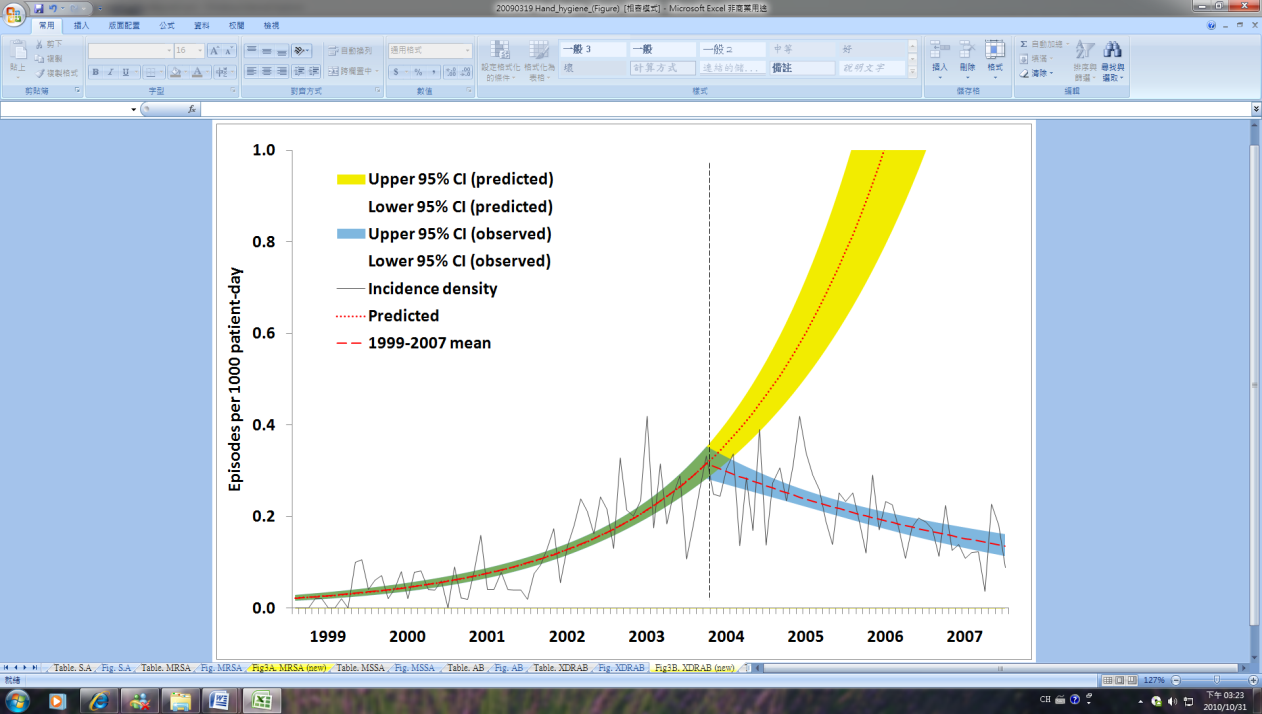 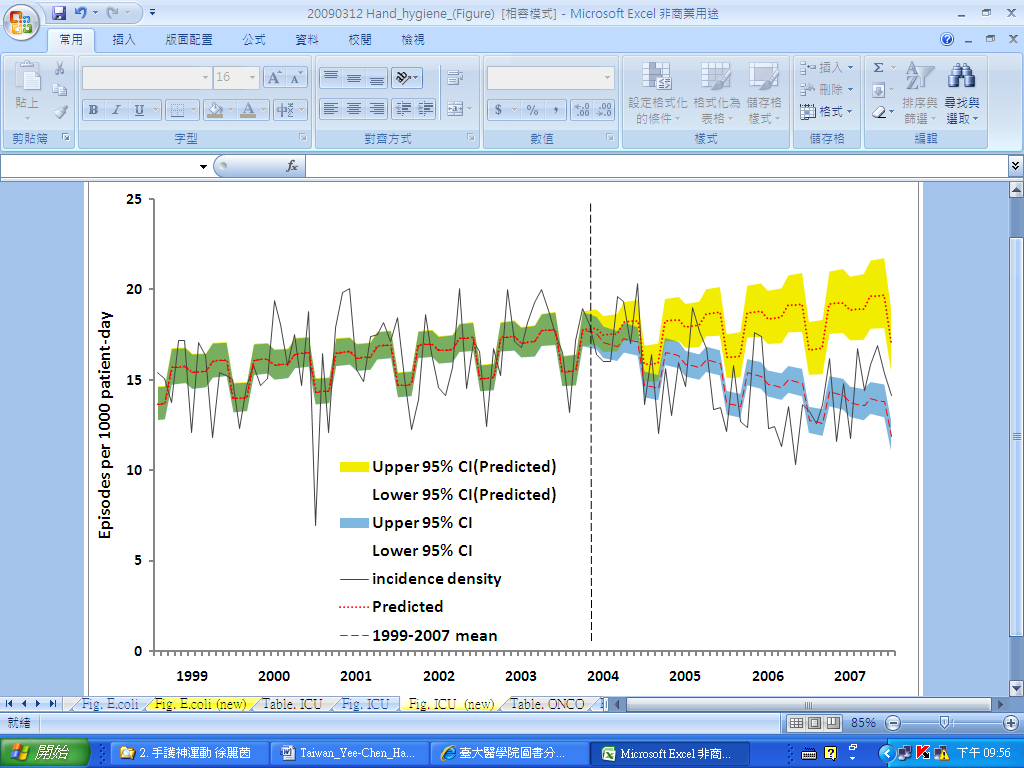 levels, p=0.78
trends, p=<.001
levels, p=0.26
trends, p=<.0001
22
YC Chen, et al PLoS ONE 6(11): e27163
[Speaker Notes: Figure 2. Time trends of monthly cumulative incidences of overall healthcare-associated infection before (January 1999 to March 2004) and during the hand hygiene program (April 2004 through December 2007). (A) hospital-wide (change in levels, p=0.02; change in trends, p= 0.04); (B) intensive care units (change in levels, p=0.26; change in trends, p<0.001); (C) hematology ward (p=0.21, p=0.38, respectively). Observed incidences, black solid line, －; mean, red dash line, －－－; green and blue shadow, 95% confidence interval of observed incidences; yellow shadow, 95% confidence interval (CI) of predicted incidences. The vertical dashed lines (- - -) separate the preintervention and intervention periods.
Figure 3. Time trends of monthly cumulative incidences by pathogen. (A) methicillin-resistant S. aureus (MRSA) (change in level, p=0.03; change in trend, p=0.04); (B) extensively drug-resistant Acinetobacter (XDRAB) (p=0.78; p<0.001, respectively); (C) Escherichia coli (p=0.89; p=0.33, respectively). Infection control measures for XDRAB were intensified during June 2001 to June 2002. These efforts resulted in only a transient reduction in the rates of infection for XDRAB and MRSA. Observed incidences, black solid line, －; mean, red dash line, －－－; green and blue shadow, 95% confidence interval of observed incidences; yellow shadow, 95% confidence interval (CI) of predicted incidences. The vert

Implementing a hospital-wide hand hygiene program is feasible and was associated with a reduction in the HAIs of most hospital units and HAIs caused by MRSA and XDRAB. 
This effect was achieved and confirmed using a before and after study design combined with a prospective HAI surveillance program and hospital-wide annual promotion, which resulted in sustained effects and high-quality HH observation. 
The impact may be even greater with full adherence to the five moments for hand hygiene.]
Implementation of a HHP reduces preventable HAIs and is cost effective with a benefit cost ratio of 23.7
Benefit cost ratio=benefit/cost
YC Chen, et al PLoS ONE. 2011;6(11):e27163
23
Conclusion
We found a significant decrease of HAI across the three countries in association with sequential multifaceted interventions. 
Further regional collaboration could be forged to develop joint strategies to prevent HAI which are sustainable and cost-effective.
24
[Speaker Notes: Our purpose is not to compare HAI rates across countries, but rather to identify problems and 
highlight effective control measures]
Acknowledgements
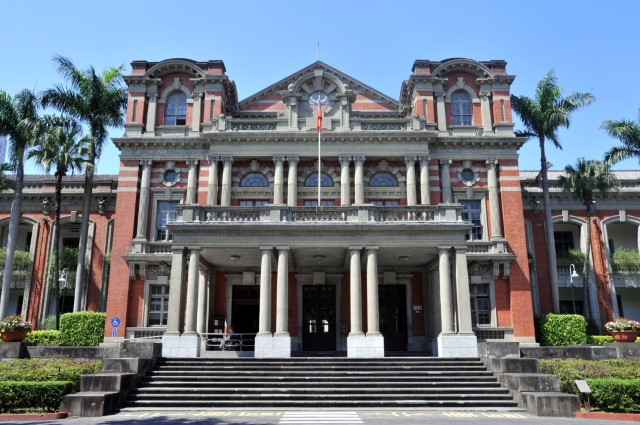 Cho-Han Chiang1*, Sung-Ching Pan 2*, Tyan-Shin Yang1, Keisuke Matsuda3, Hong Bin Kim4,5, Young Hwa Choi6, Satoshi Hori7, Jann-Tay Wang1,2,8, Wang-Huei Sheng1,2,8, Yee-Chun Chen1,2,8,9§, Feng-Yee Chang10, Shan-Chwen Chang1,2
1College of Medicine, National Taiwan University, Taipei, Taiwan
2Department of Internal Medicine, National Taiwan University Hospital, Taipei, Taiwan
3Faculty of Medicine, Osaka University, Osaka, Japan
4Department of Internal Medicine, Seoul National University College of Medicine, Seoul, Republic of Korea
5Division of Infectious Diseases, Seoul National University Bundang Hospital, Seongnam, Republic of Korea
6Department of Infectious Diseases, Ajou University School of Medicine, Suwon, Republic of Korea
7Department of Infection Control Science, Juntendo University Faculty of Medicine, Tokyo, Japan
8Center for Infection Control, National Taiwan University Hospital, Taipei, Taiwan
9 National Institute of Infectious Diseases and Vaccinology, National Health Research Institutes, Miaoli County, Taiwan.
10 Division of Infectious Diseases and Tropical Medicine, Department of Internal Medicine, Tri-Service General Hospital, National Defense Medical Center, Taipei, Taiwan
NTUH, Taiwan
CDC, Taiwan: Ms. Lee-Jung Chien, Dr. Shu-Hui Tseng
Infection control personnel in Taiwan, South Korea, and Japan who contributed to infection control and the surveillance efforts
Healthcare-associated Infections in Intensive Care Units in Taiwan, South Korea, and Japan: Recent Trends Based on National Surveillance Reports. 
Antimicrobial Resistance & Infection Control (revision)
25
[Speaker Notes: Before I end today’s presentation, I’d like to thank several people, my mentors from NTUH, Dr Yee-Chun Chen and Dr Sung-Chin Pan, and my research partner Ms Yang. From Taiwan CDC, Dr Chien and Dr Tseng who provided feedback and advice, as well as important data for our work. And also Mr Matsuda from Osaka University.
I would be happy to receive any questions that you might have.]